DDaT Capability Assessments and Pay Approach

Capability Wednesdays Webinar #1
Maite de La Gueronniere
Nice to meet you
I am Maite, the Programme Manager for 
Digital, Data and Technology Capability Implementation in Cabinet Office.

I have been leading on the DDaT capability skills assessments and Pay Approach since September.
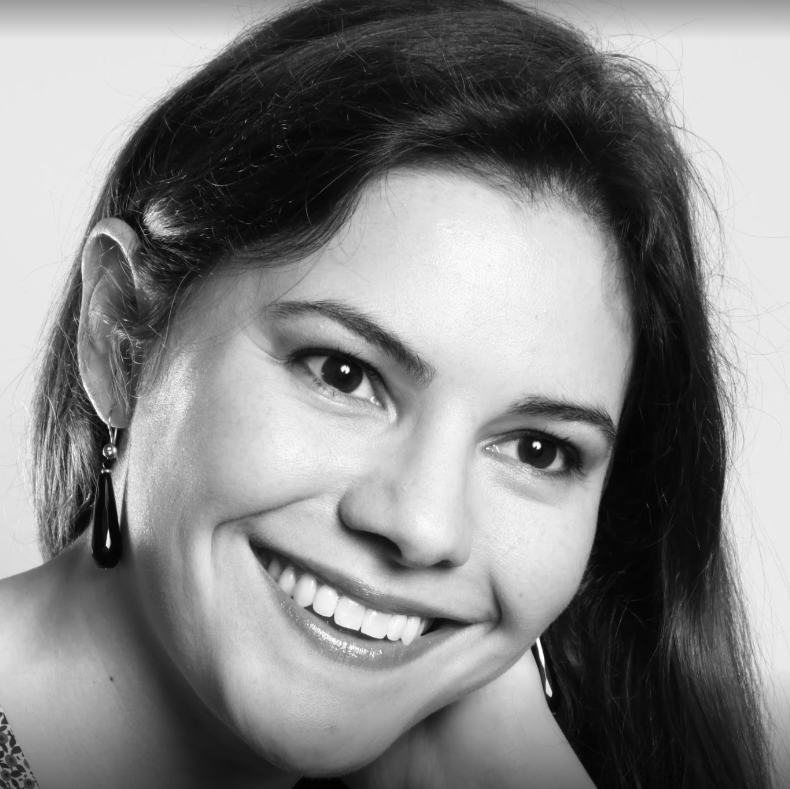 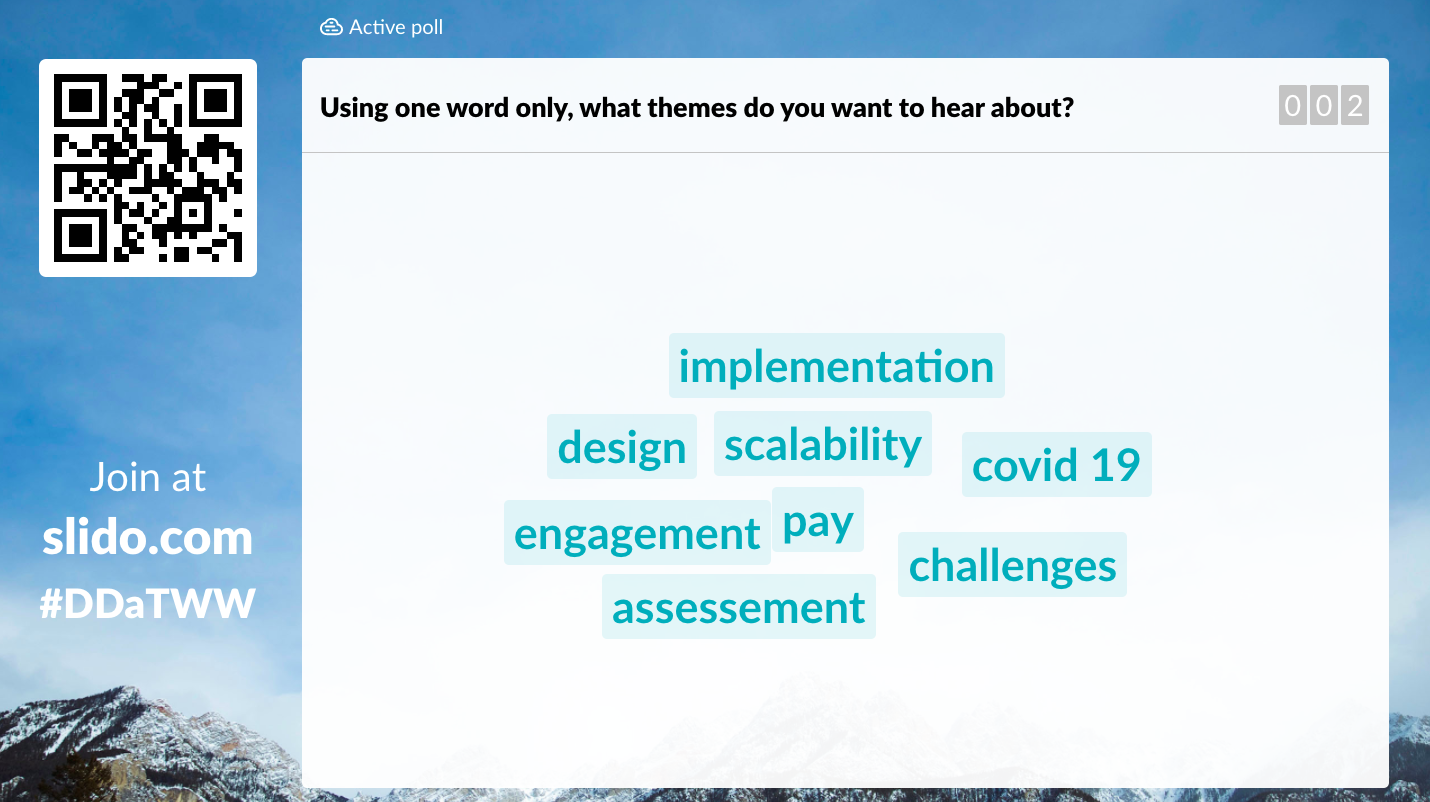 3
Attract, develop and retain 
DDaT Professionals
Map DDaT roles to the Capability Framework
Recruit DDaT roles using the Capability Framework
c.15,000 DDaT Professionals x-government

6 roles in critical demand x-government
Know your population and establish a workforce baseline
Set  recruitment standards, ensure compensation for new starters is following the Pay Approach.
Assess DDaT skills
Reward with the DDaT Pay Approach
Ensure decisions and interventions are capability-based
Enable capability-based pay in line with government demand trends. Stay competitive with the market.
Scope
Implement DDaT skills assessment to inform capability-based Pay and roll out the Pay Approach
GDS

424 DDaT Professionals
In scope
CODATT	51
CSHR	33
GSS		22
No.10	18
CO

 124
[Speaker Notes: The DDaT assessment scope is different from the Pay modeling scope since we set a 60% completion target to enable a Business Unit to be modelled.]
The DDAT skills assessment
The positioning
A measure of specialist proficiency at a point in time in your current role
Available via an online tool
Linked to the performance management reviews
Based on the DDaT Capability Framework roles - https://www.gov.uk/government/collections/digital-data-and-technology-profession-capability-framework
Pilot timeline
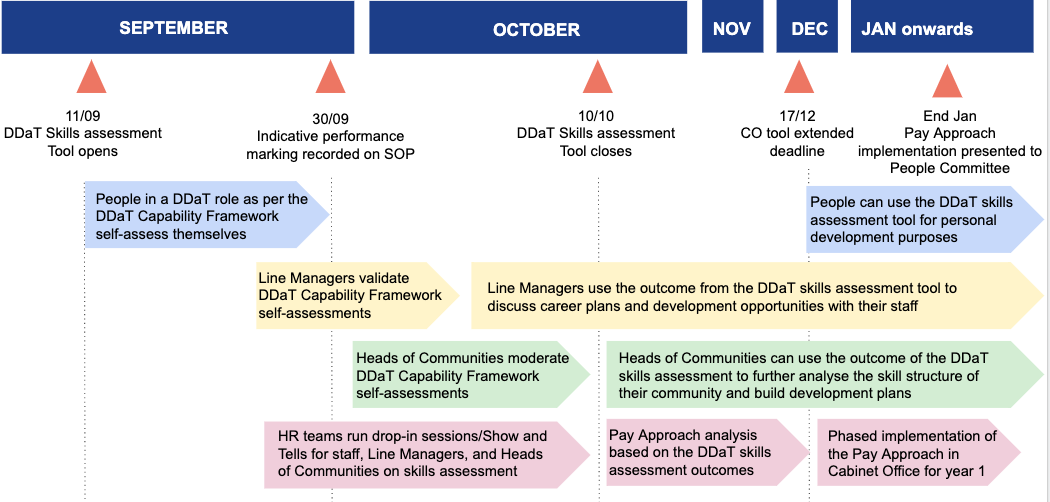 Tracking completion
60%
GDS
65%
GSS
59%
CODATT
90%
CSHR
ADD
27%
No.10
N/A
The tool
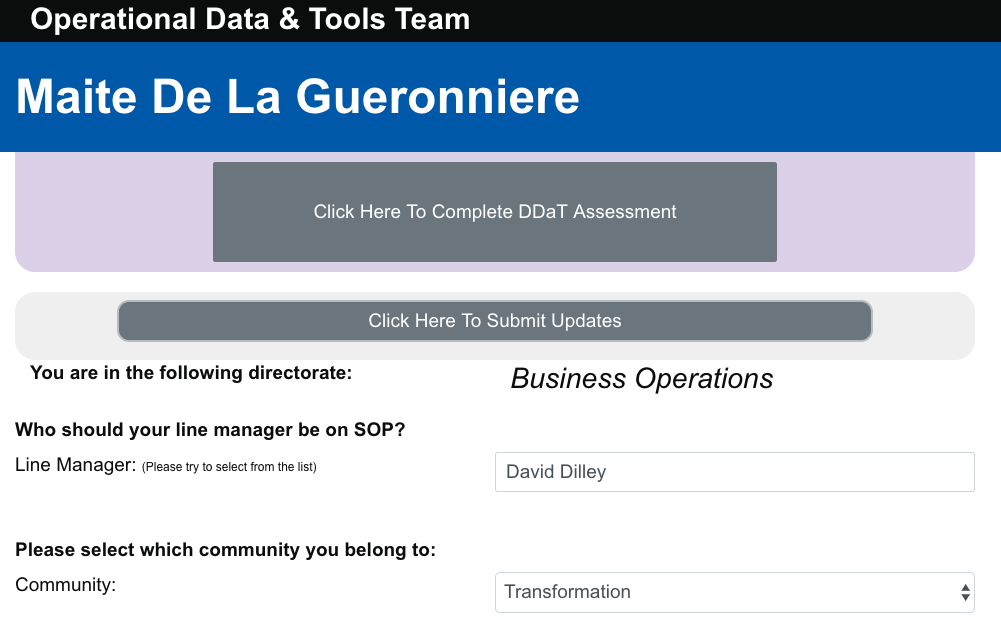 [Speaker Notes: Benefits of the assessment include the ability to:
identify career paths
target Learning & Development interventions
get specialist expertise being recognised and rewarded fairly
acknowledge progress against a set of skills]
What is being scored?
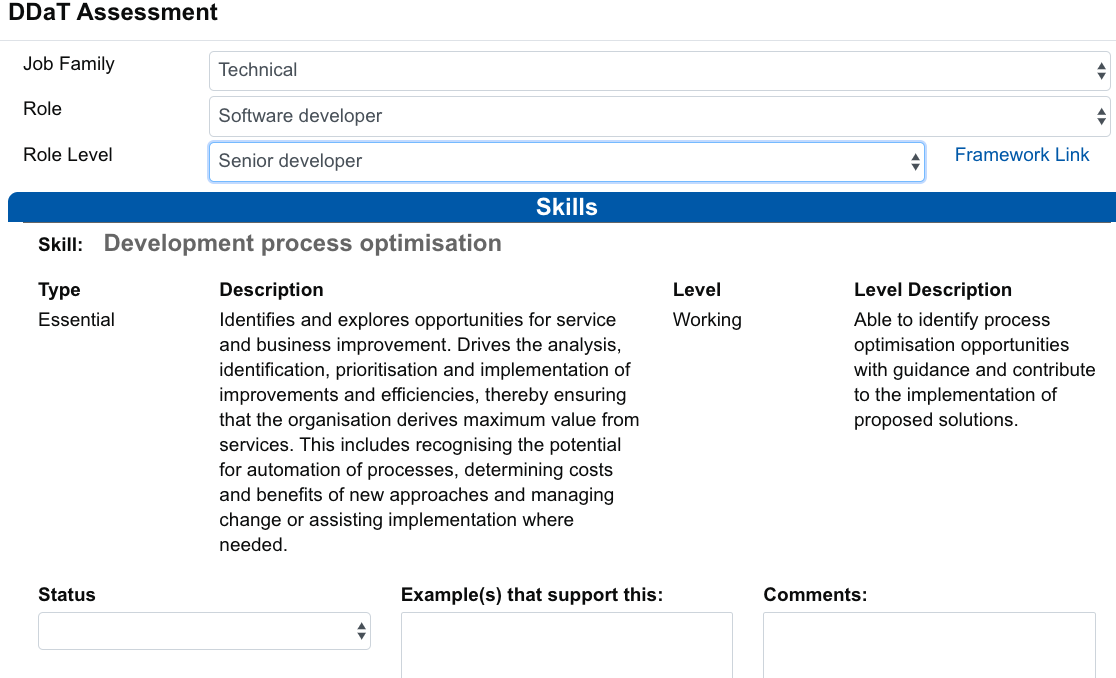 [Speaker Notes: For each job role level (in this example Senior developer) in the Digital, Data and Technology Profession Capability Framework, you will find a list of skills, each of which has a skill level assigned to it.
These 4 skill levels tell you about the level of expertise required for the job role at that level:
Awareness. You know about the skill and have an appreciation of how it is applied in the environment.
Working. You can apply your knowledge and experience of the skill, including tools and techniques. You can adopt those most appropriate for the environment.
Practitioner. You know how to share your knowledge and experience of this skill with others, including tools and techniques. You can define those most appropriate for the environment.
Expert. You have both knowledge and experience in the application of this skill. You are a recognised specialist and adviser in this skill including user needs, generation of ideas, methods and tools. You can lead or guide others in best-practice use.]
No incremented scores
And define brackets for Pay levels:

Advanced

Proficient

Developing
[Speaker Notes: We have done multiple experiments of scoring systems and came up with a matrix that essentially scores stretch in a skill level. We initially thought we would used incremented scores but simplified our model to be able to translate it into Pay levels more easily.]
Pay levels brackets
1
Developing
1.5
Proficient A
2
Proficient B
Advanced A
2.5
Advanced B
3.5
[Speaker Notes: More consistency between grades. Increments that allows a real progression rather that big salary jumps.]
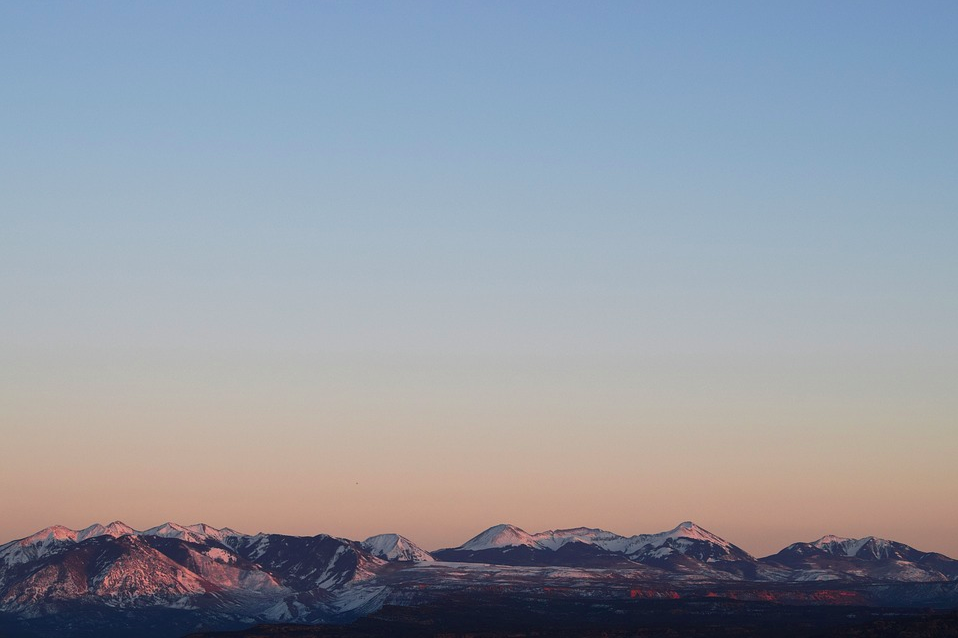 Q&A session
14
The DDaT Pay Approach
Objectives
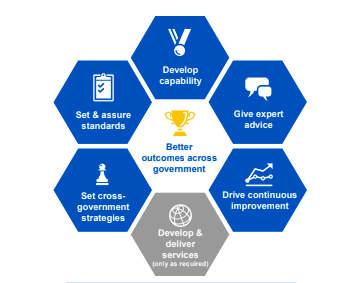 Address retention issues by offering a competitive remuneration package which recognises specialist skills
Attract a wide talent pool
To provide a transparent and consistent approach to pay for DDaT professionals
To provide tools for developing the capability of DDaT professionals within Cabinet Office
Introducing the central DDaT professional Pay Approach in Cabinet Office strengthens GDS functional leadership
Pay Options - a genesis
Allowance
A set of constraints
Pay Approach maximas
Pay Approach mid-point allowance budget

Affordability for the organisation
Existing Pay measures (Higher Starting Salaries, Spot rates, Pay Awards)

Fair and consistent
Base
pay
?
Proficiency level
in a Group role
[Speaker Notes: Flexibility could be found in Design and Implementation planning.
Pay Approach mid-point allowance budget: 
The budget is based on the mid-point allowance between capability levels. Allowances would cover up to 80% of the FTE population in the DDaT critical roles.This is based on the rationale that if operating on the basis of a normal distribution, 80% of employees would be positioned in the ‘Proficient’ and ‘Accomplished’ ranges. ​It is expected that individuals positioned in the ‘Developing’ zone of the salary range would receive allowances only in exceptional circumstances.]
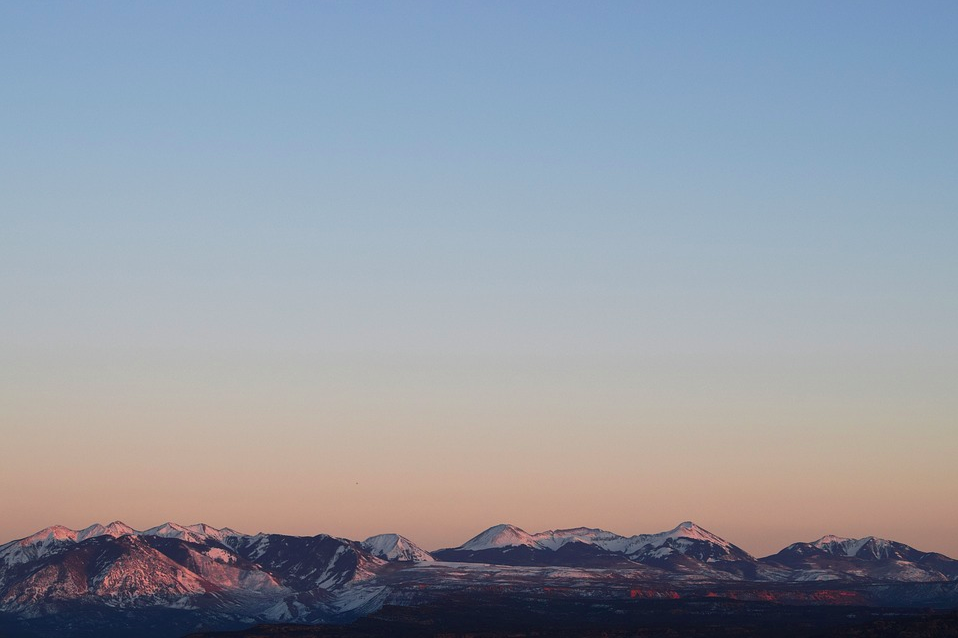 Which pay design option would you choose?
18
Pay Options - a genesis
1. Fixed salary allocated to a proficiency level, fixed allowance above either the pay band mid-point or max-point.
2. Fixed annual package: allowances above the pay band minimum with two pay increments within “Proficient” and “Accomplished”  levels.
3. Flexible annual package with flexible splits between salaries and allowances (no set allowances).
Why specialist allowances?
Benefits:
Give progression steps per level
Fair and transparent
Flexible (Higher Starting Salaries, higher end of the Pay Approach)
Pay Award increases on base pay
No crossovers between grades
Easier to refresh and adjust to market trends

The non-pensionable element of the allowance generates a saving that funds half of the Pay Approach implementation.
How to apply the Pay Approach?
£3,000   Fixed Allowance
Total annual
compensation package is: 

£55,500 for both Mark and Amal

The differentiator is the amount of base pay submitted to pension contributions since allowances are non-pensionable
Mark

Newcomer, arrived on 01/2020
Senior Developer (Pay Group 1)
Band A / Grade 7
Assessed: Proficient A
London based
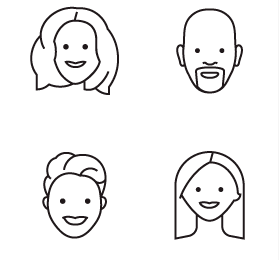 £52,500  Base pay
£1,500  Adjusted allowance
Amal

Civil Servant
In a DDaT role since 09/2015
Senior Developer (Pay Group 1)
Band A / Grade 7
Assessed: Proficient A
Annual salary: £54,000
London based
£54,000 Base pay
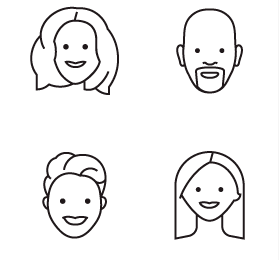 How to apply the Pay Approach?
The 10% promotion is applied on Jane’s base salary. Her allowance is adjusted to meet the A* package
£65, 900 for Proficient A.
Jane

Civil Servant from MOD
In a DDaT role since 09/2017
Senior Developer (Pay Group 1)
Band A / Grade 7 to A*/Grade 6
Assessed: Proficient A
Annual salary: £57,000
London based
£3,200  Adjusted allowance
£5,700  (10% promotion)
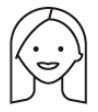 £57,000 Base pay
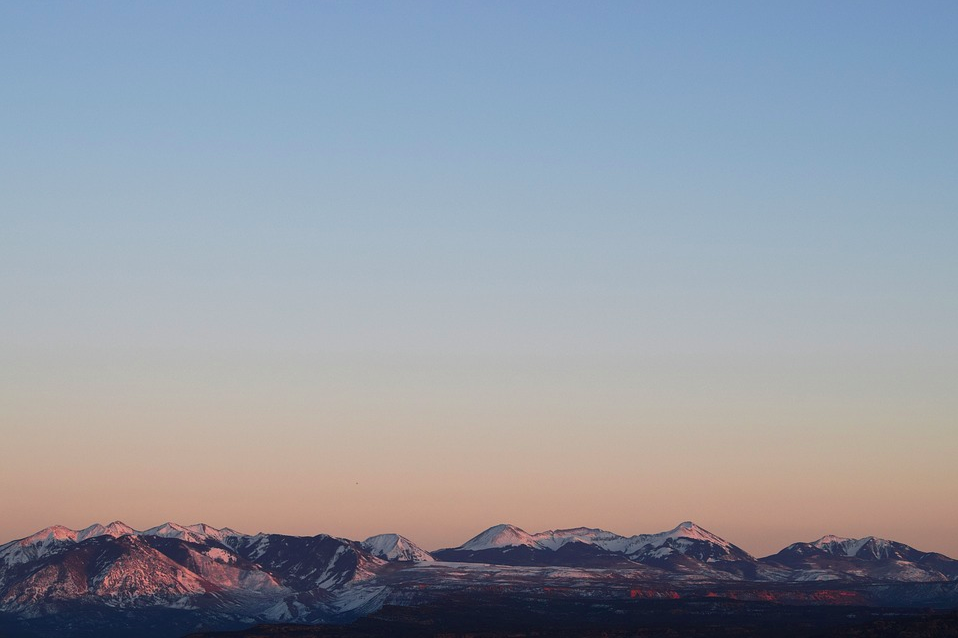 Q&A session
23
About implementation
Phased implementation
In April 2019, we agreed to present to the People Committee a plan for the implementation of the Pay Approach. 

For the plan to work, we need to factor:

Business priorities: are they specific prioritisation criteria? Where should the immediate implementation focus be?

Affordability: how will this span across financial Years? How does it inform Spending Review planning?

Pace: we said we will introduce capability-based pay in 2020/21 and review all Capability Framework by March 2021.
Phasing of roles
Phase 1 roles have been prioritised based on either being in Pay Group 1 of the DDaT framework, being priority roles for Cabinet Office or having a high turnover, indicating more significant recruitment and retention issues, as well as ensuring overall affordability to transition.
Gender analysis
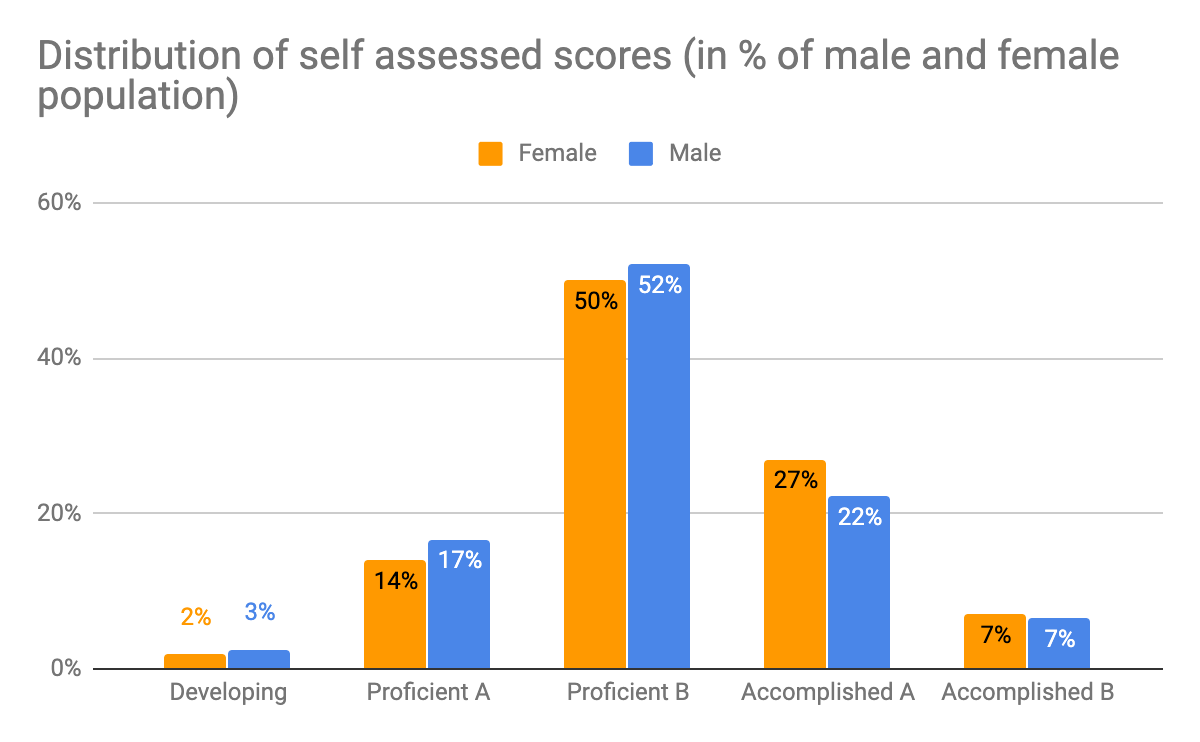 Our analysis showed that adopting the Pay Approach will reduce the Gender Pay Gap while meeting equal pay commitments.
[Speaker Notes: As at December 2019, there are 177 female staff (36%) in scope for the revised DDaT pay approach, compared with 311 males (64%). 
When analysing current salaries for those in scope, male staff tend to earn 5.51% more than female staff. By adopting the revised approach, this gap reduces by 0.77% to 4.74%, showing a positive impact on the overall pay gap for the group. 
It is anticipated that bringing new starters onto this approach immediately will further reduce this gap, as all new starters will be recruited onto the same pay rate, depending on their role and capability level.
Additionally, female staff in scope were more likely to be assessed as accomplished (20% of female staff compared with 19% of male staff). This capability level attracts a higher pay package than proficient and developing levels.]
Our engagement
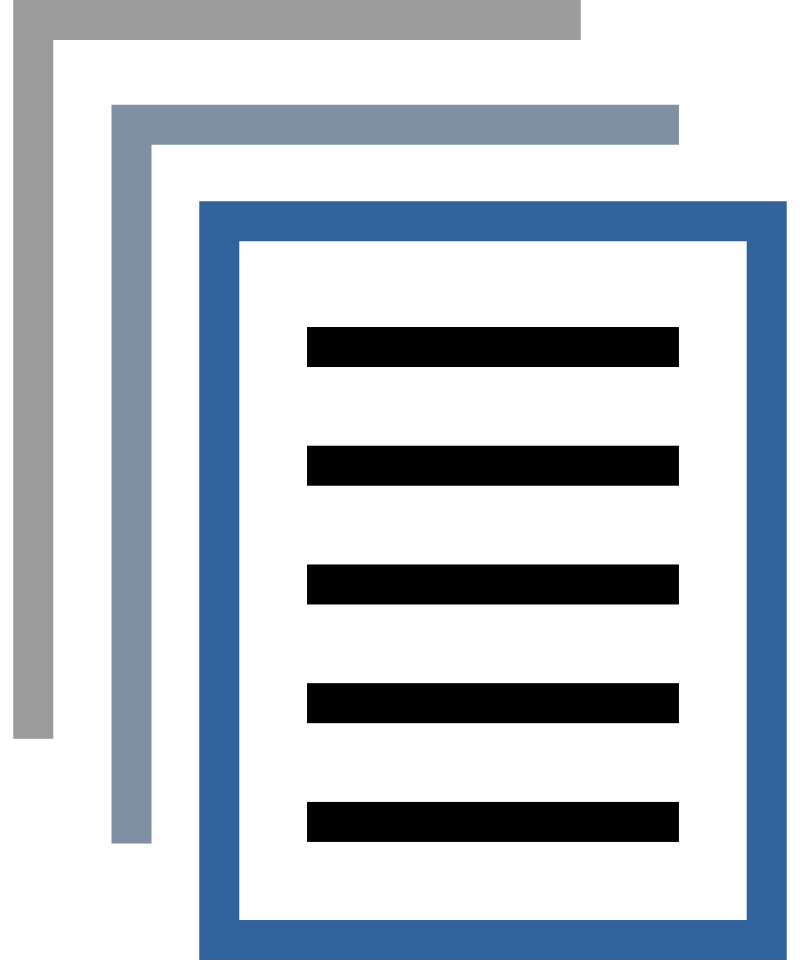 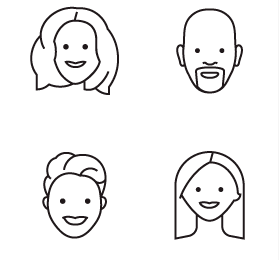 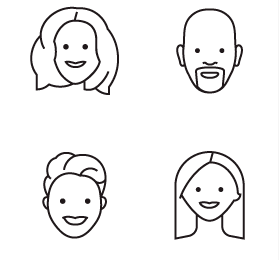 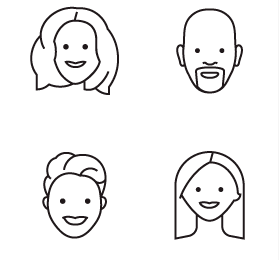 Engagement sessions
Senior Leadership, Staff, Trade Unions, Line Management, DDaT Communities, HR professionals, Finance, communications, wider government
Policies 
Cabinet Office DDaT Pay Policy
Cabinet Office DDaT Skills assessment Policy
“How do I?” guidance
To recruit, transition and promote using the DDaT skills assessment and Pay Approach
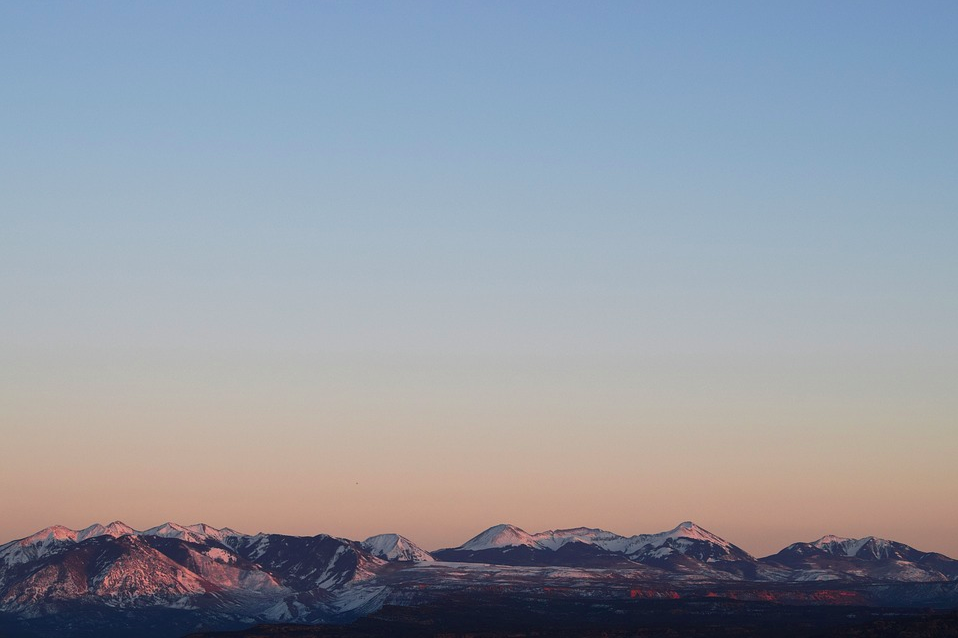 Q&A session
29
Appendix:
Capability dashboard prototype
Capability dashboard [prototype]
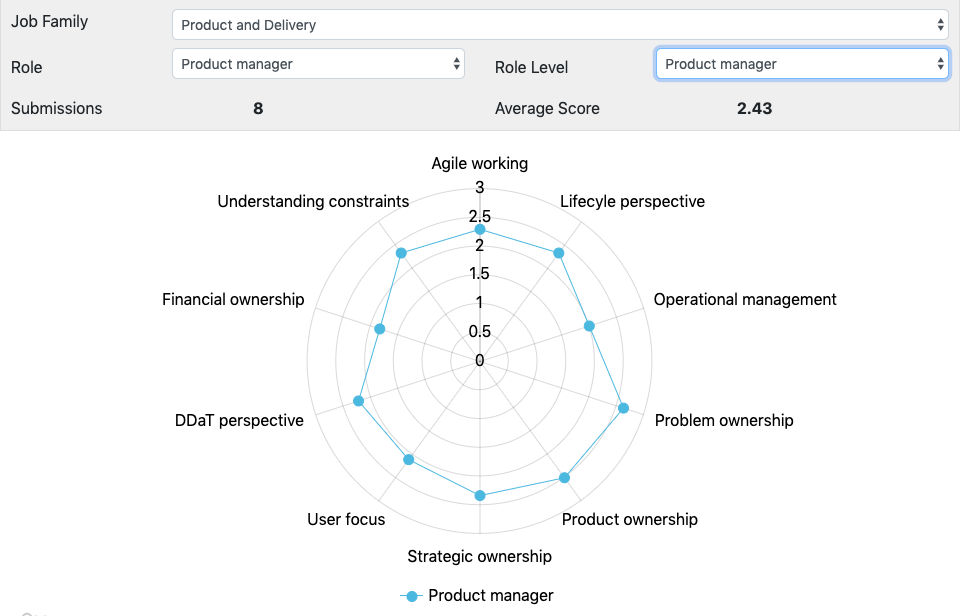 We are working with GDS
Communities of Practice on a Capability dashboard that could inform L&D interventions
Capability dashboard [prototype]
The qualitative data gathered during the assessment pilot will inform proficiency exemplars
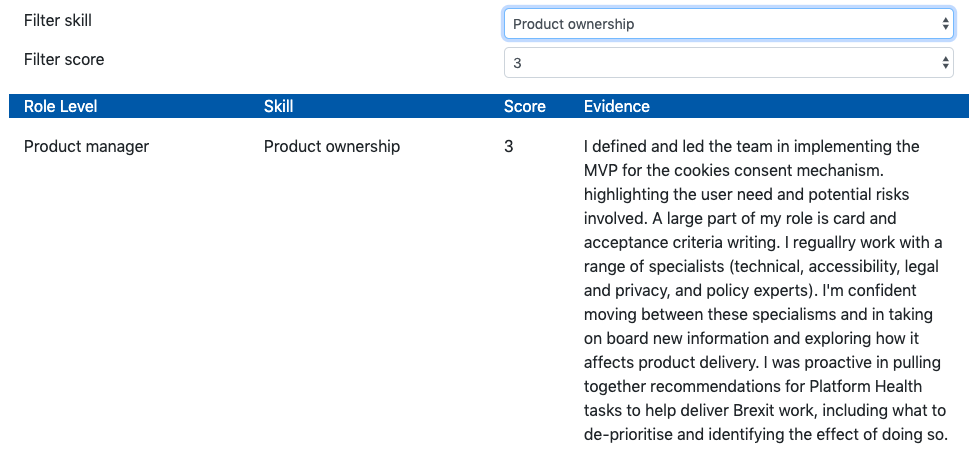 Appendix: Programme Tmap
Transformation map
FY 19/20
FY 20/21
FY 21/22
Attract, develop and retain DDaT capability
Community and central L&D
People survey analysis
Community L&D
Link Talent
Individual reports
Diversity actions for Pay
SLT
Dashboards
Link GPG action plans
Informs Business plans
CoP Capability
Dashboards
L&D Dashboards
Capability 
Interventions
Link Recruitment
Appeals
Pre-assessment questionnaire
Link L&D budgets
Diversity actions from assessment
Assessment boards
Link Performance reviews
Historical data in report
HR processes
Reports to CS HR
Ethnicity analysis
Individual/LM
Reports
Assessment pilot
and Pay Approach option
Moderation process
Governance
Submission Workflow
Gender analysis
Tool developments
Diversity
Appendix: process timeline
Mar: 
New GDS ATS
20/21 
performance 
year
Sept:
MYR
Mar: 
EOY
21/22 
performance 
year
Sept:
MYR
Mar: 
EOY
Sept - Nov
20/21 annual skills assessment
Mar - Apr
20/21 catch-up
skills assessment
Sept - Nov
21/22 annual skills assessment
Nov - Feb
20/21 
Capability interventions
Nov - Feb
20/21 
Capability interventions
Oct:
DDaT Pay Board 20/21
Oct:
DDaT Pay Board 21/22
Apr:
Annual DDaT Pay Board 20/21
Oct - Mar
Pay implementation (wave 1)
Apr onwards
 New starters
onto Pay Approach
Apr- Sept
Pay Implementation
(wave 2)
Oct-Dec
Pay 
uplifts
Q1
Q2
Q3
Q4
Q2
Q3
Q4
Q1
FY 20/21
FY 21/22
[Speaker Notes: Annual Skills assessment: 
for all DDaT staff to complete
Informs HoC and HR capability interventions and Pay decisions

Catch-up Skills assessment:
For newcomers and people who changed role or role level within the past 6 months
Informs Pay decisions

Annual Pay board: 
To review annual skills assessment
Informs pay decisions

Oct Pay board:
To review catch-up skills assessment
Informs pay decisions
Informs following year financial planning


Q1 - Ap, May, Jun
Q2 - Jul, Aug, Sept
Q3 - Oct, Nov, Dec
Q4 - Jan, Feb, Mar]
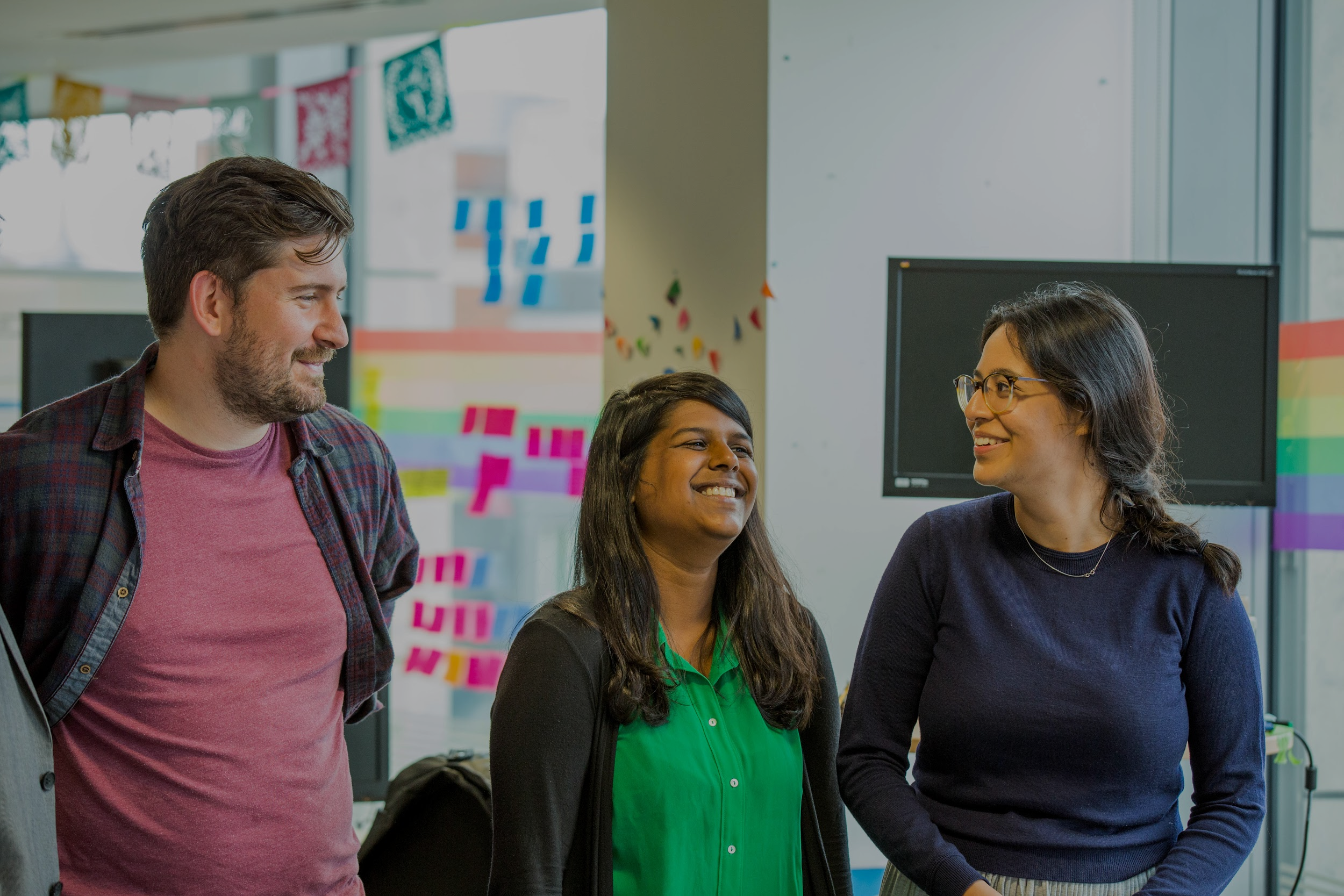 Thank you!
Using one word only, what themes do you want to hear about?
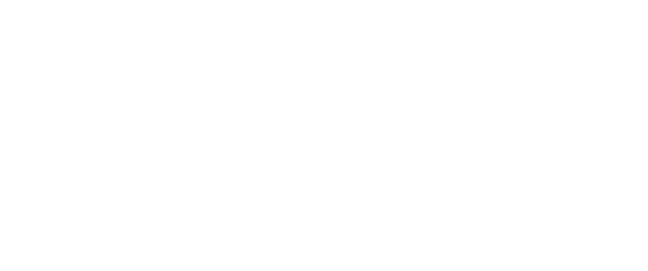 Join atslido.com#DDaTWW
[Speaker Notes: 📣 This is Slido interaction slide, please don't delete it.✅ Click on 'Present with Slido' and the poll will launch automatically when you get to this slide.]